Clinical Syndromes and Conditions Warranting Empiric Transmission Based Precautions
Dr. Jennifer Cole DrPH, MSN, RN, CIC, COHN-S, CENP
Hosted by paul Webber   paul@webbertraining.com
www.webbertraining.com
January 27, 2022
Objectives:
Recognize the early signs and symptoms of potentially infectious patients when they first present

Describe when empiric transmission precautions should be utilized

Recall potential pathogens that patients could present with in your healthcare setting
2
High Risk Situations
3
3 Steps to a Safer Emergency Room
IDENTIFY- upon entry
ISOLATE - promptly
INFORM- a provider quickly
4
Communicable Diseases
5
Emergency Room Exposures
6
Diagnosis of Skin Conditions
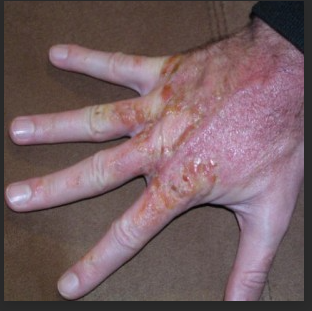 Norwegian crusted scabies 
versus 
Psoriasis
7
Protect Yourself First
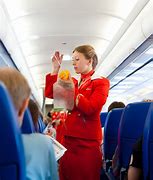 8
Nurse Empowerment
9
Isolation Rooms
10
Isolation in the Emergency Room
11
Isolation Signage
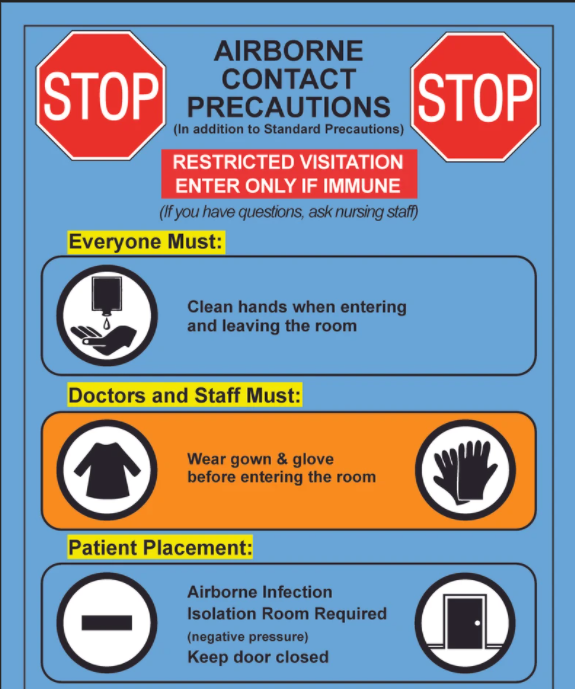 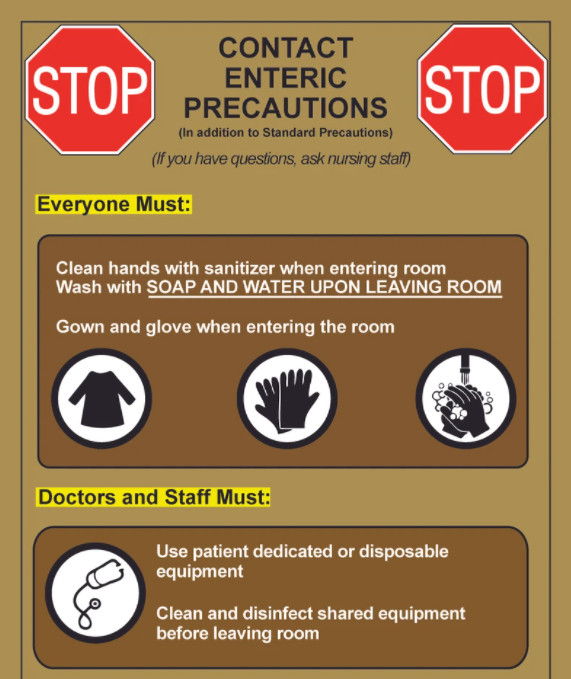 12
Air Exchanges
13
Nurse Education
14
Recognize the early signs and symptoms of potentially infectious diseases
15
Empiric Isolation
Clinical Syndromes or Conditions Warranting Empiric Transmission-Based Precautions in Addition to Standard Precautions
Guideline for Isolation Precautions: Preventing Transmission of Infectious Agents in Healthcare Settings (2007)
Appendix A: Table 2
Transmission Precautions | Appendix A | Isolation Precautions | Guidelines Library | Infection Control | CDC
16
Empiric Isolation
17
Empiric Isolation
18
When empiric transmission precautions should be utilized
Upon first assessment – Triage area
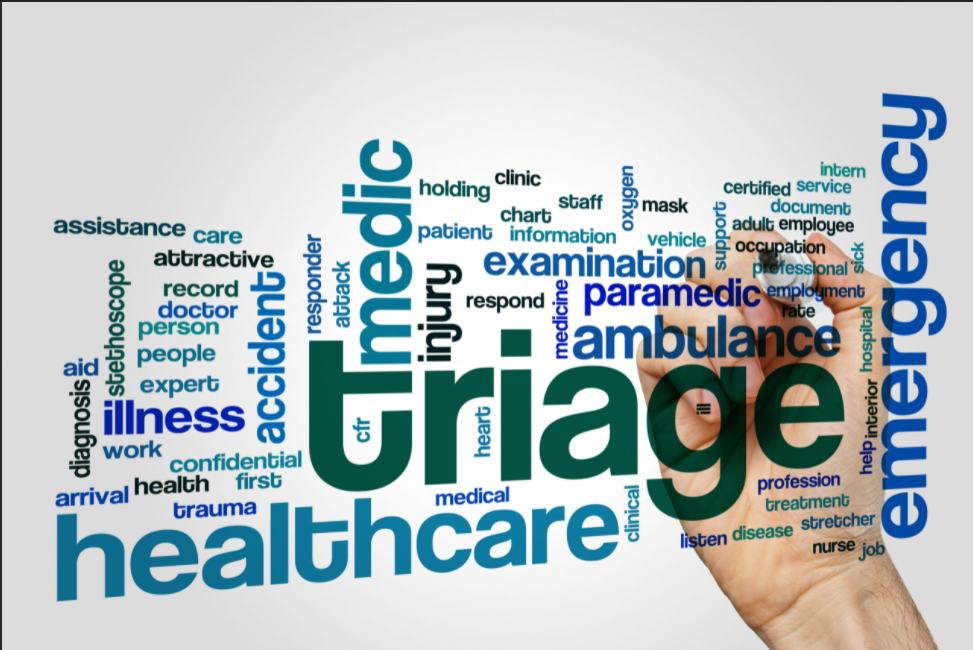 19
Primary complaint
20
Increased Awareness of Infectious  Signs and Symptoms
21
CDC’s Isolation Recommendations
Guideline for Isolation Precautions: Preventing Transmission of Infectious Agents in Healthcare Settings (2007). Last updated July 2019. 

Appendix A: Type and Duration of Precautions Recommended for Selected Infections and Conditions. Page 96 of 206 




Isolation Precautions | Guidelines Library | Infection Control | CDC
22
Reported US Mumps Cases by Jurisdiction and Year*Reported Mumps Cases-2021
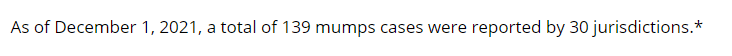 23
Incidence of Mumps
24
Measles cases in 2021As of December 1, 2021, a total of 49 measles cases were reported by 5 jurisdictions in the United States. *
25
G                                     Global Measles
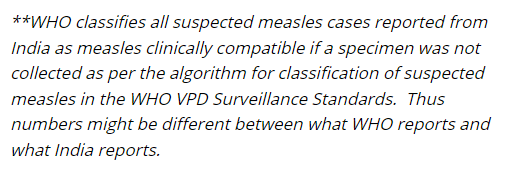 26
Reduce Occupational Health Exposures to Airborne and Droplet Transmitted Diseases: An Improvement Project in a Northern Californian Emergency Room
Abstract
Background: Preventing respiratory infectious disease exposures is a performance improvement project to reduce the incidence of occupational health exposures among health care workers. This project encouraged registered nurses to quickly identify and isolate potentially infectious patients in the emergency room, to prevent exposures to airborne and droplet transmitted communicable diseases, including meningitis, tuberculosis, and measles.
Methods: This pre- and postintervention model implemented a quasi-experimental designed project in the emergency room (ER). The Centers for Disease Control's empiric transmission-based isolation precautions were implemented to prevent occupational health exposures. Eighty registered nurses (RN's) received education on the new intervention. The assumption of this project was, the new process will decrease occupational health exposures.
Results: Eight ER RNs reported an occupational health exposure, preintervention in quarter 2 of 2019, compared to zero occupational health exposures, postintervention in quarter 3 of 2019. A χ² independence test was used to determine if the categorical variables of the capstone intervention and disease exposure were related in the same RN population. An association between the capstone intervention and disease exposure was observed, X2 (1) = 8.421, P = .004, indicating the result is statistically significant.
Conclusions: The preventing respiratory infectious disease exposures project effectively reduced occupational health exposures to airborne and droplet transmitted diseases in the emergency room by 100%. These results should encourage Infection Preventionists to adapt the Centers for Disease Control's empiric transmission isolation precautions in their emergency rooms and urgent cares to prevent airborne and droplet transmitted disease exposures.

Cole J, Gambone J, Barnard E. P.R.I.D.E.-preventing respiratory infectious disease exposures: An improvement project in a Northern Californian emergency room. Am J Infect Control. 2021 Feb;49(2):174-178. doi: 10.1016/j.ajic.2020.07.030. Epub 2020 Aug 6. PMID: 32768437; PMCID: PMC7406469
27
Data tables
Cole J, Gambone J, Barnard E. P.R.I.D.E.-preventing respiratory infectious disease exposures: An improvement project in a Northern Californian emergency room. Am J Infect Control. 2021 Feb;49(2):174-178. doi: 10.1016/j.ajic.2020.07.030. Epub 2020 Aug 6. PMID: 32768437; PMCID: PMC7406469
28
Data tables
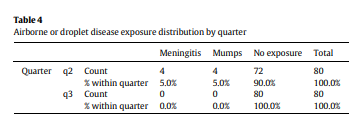 Cole J, Gambone J, Barnard E. P.R.I.D.E.-preventing respiratory infectious disease exposures: An improvement project in a Northern Californian emergency room. Am J Infect Control. 2021 Feb;49(2):174-178. doi: 10.1016/j.ajic.2020.07.030. Epub 2020 Aug 6. PMID: 32768437; PMCID: PMC7406469
29
Data-Bar Chart
30
Case Scenario
Pre-intervention					                         Post-intervention
39 year old male presents to the ER. Chief		The patient advised to wear a mask upon 	
Complaint c/c of fatigue and facial/neck swelling.       Identification of symptoms and report of 
Patient reports recent exposure to a positive               exposure to a known Mumps case. The 
Mumps case. The patient remains unmasked               patient is placed in Droplet isolation 
And advised to wait in the general waiting area.          Immediately. 
Droplet isolation is ordered after being seen by the 
ER physician after 1 hour has passed.
31
Case Scenario
Pre-intervention					Post-intervention
Unvaccinated 3 year old female with generalized	Patient is seen by triage nurse and is stable. 
Rash- etiology unknown. Seen by triage nurse and	Patient and parent are advised to wear a 
Advised to wait in the general ER waiting area.	Surgical mask and wait in their vehicle. An
Patient is seen by the ER physician 90 minutes 	airborne isolation room is identified and the 
Later and placed in Airborne Isolation to r/o 	patient and parent are escorted to the room 
Measles.  					For physician assessment.
32
Conclusion
The specific aim of this teleclass is to improve the ER RN’s ability to identify and isolate infectious patients promptly.
This change in practice can assist in preventing disease transmission and protecting  the health of HCW’s and other hospitalized patients
33
References
CDC. (2015). Clinical Syndromes or Conditions Warranting Empiric Transmission-Based Precautions in Addition to Standard Precautions. https://www.cdc.gov/infectioncontrol/guidelines/isolation/appendix/transmission-precautions.html
CDC. (2021). Mumps | Cases and Outbreaks | CDC
CDC. (2021). Global Measles Outbreaks (cdc.gov)
CDC. (2016). Identify, Isolate, Inform: Emergency Department Evaluation and Management for Patients Under Investigation (PUIs) for Ebola Virus Disease (EVD) | Emergency Services | Clinicians | Ebola (Ebola Virus Disease) | CDC
34
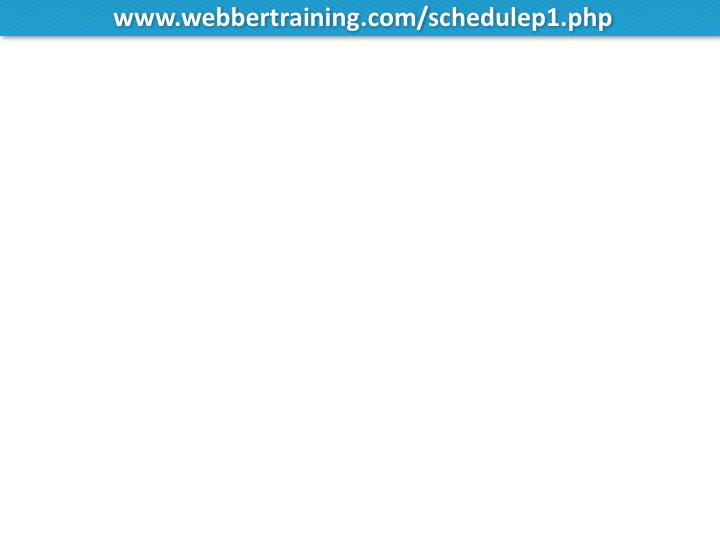 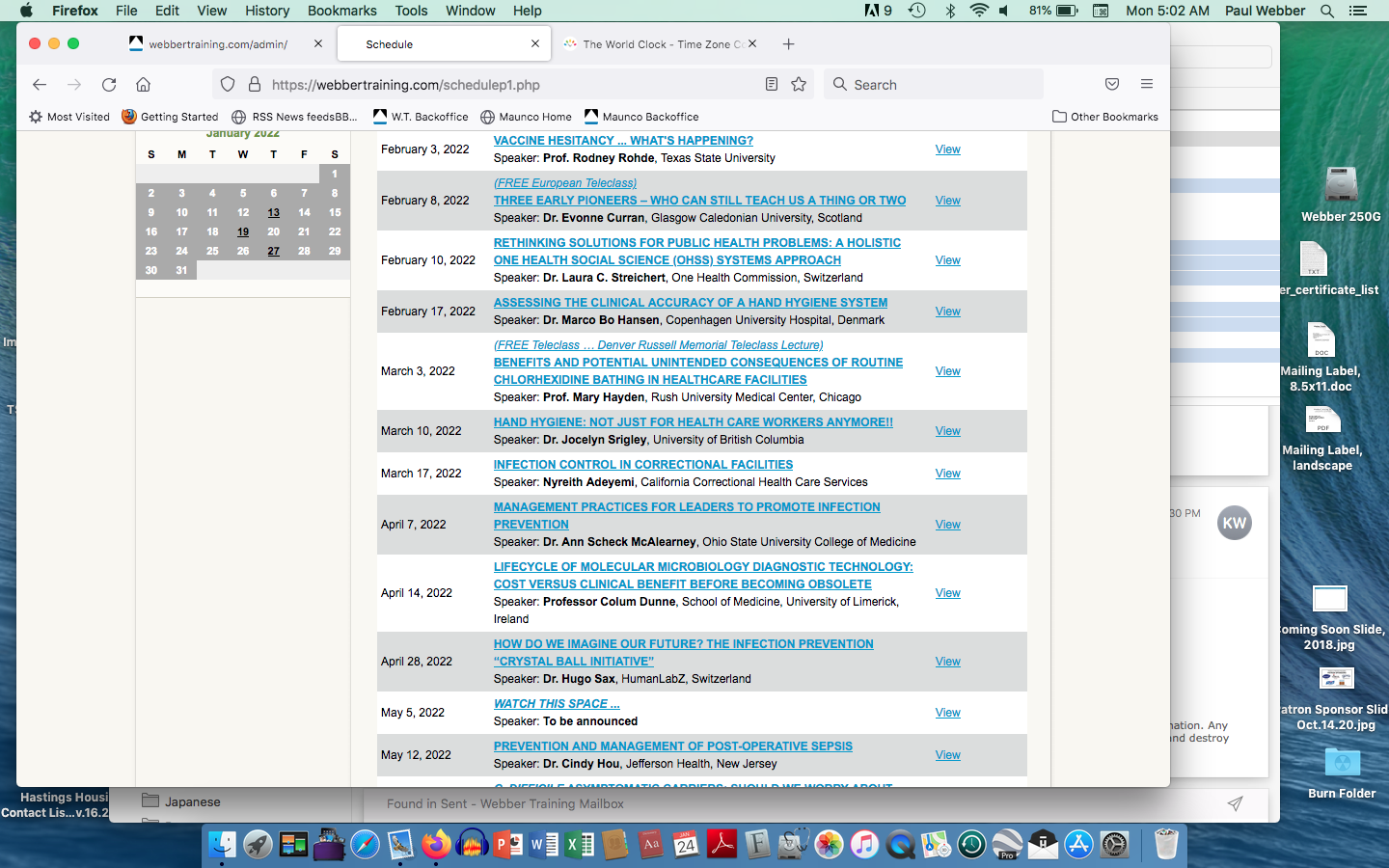 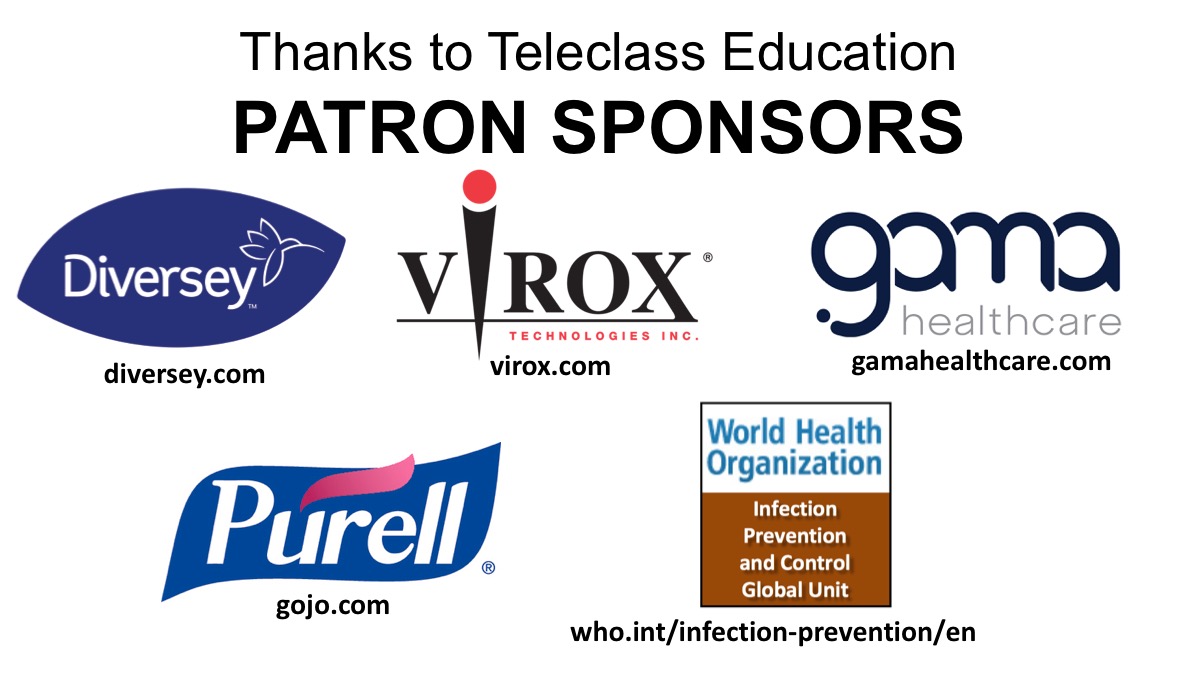